LHA affordability – two bedroom rate
Two bedroom – 2015-16
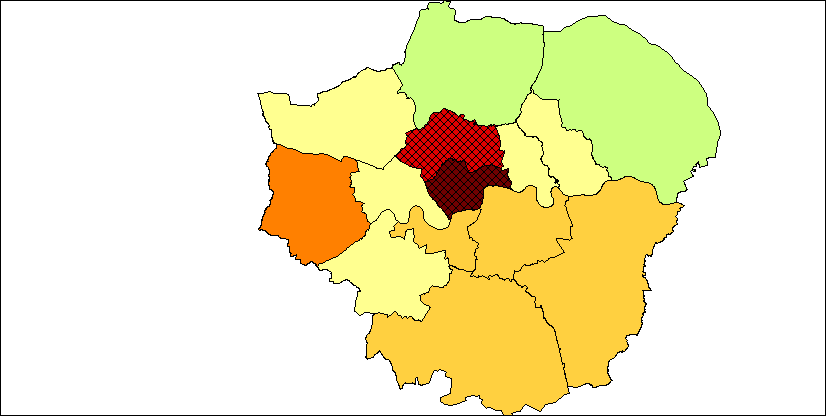 Two bedroom – 2016-17
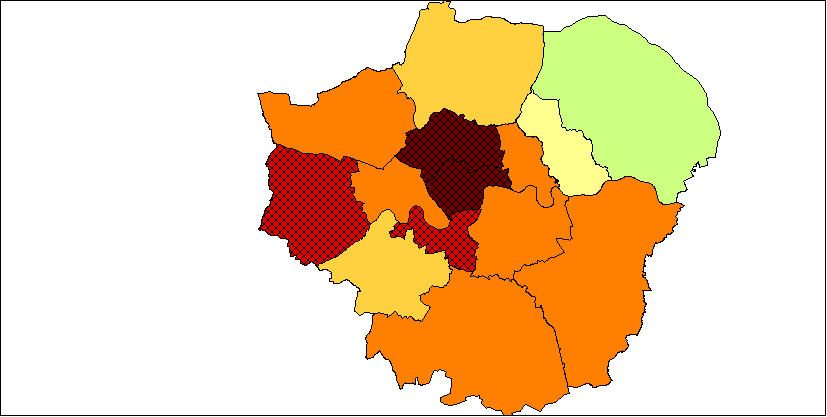 Two bedroom – 2017-18
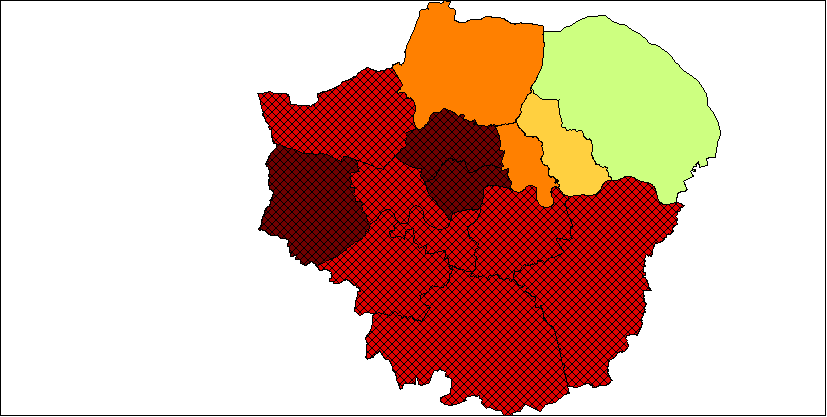 Two bedroom – 2018-19
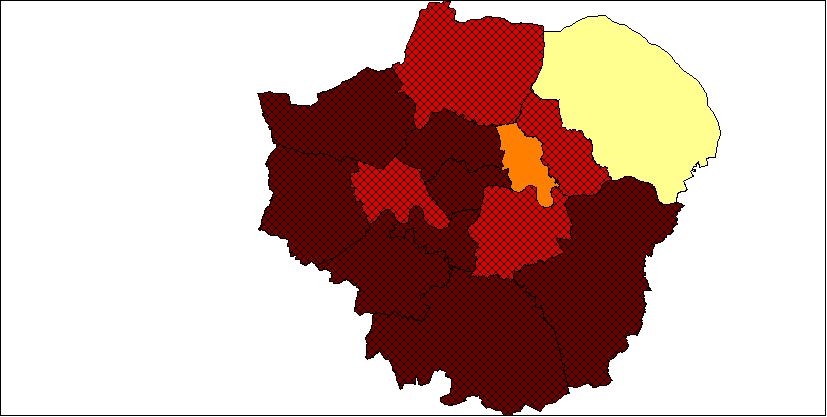 Two bedroom – 2019-20
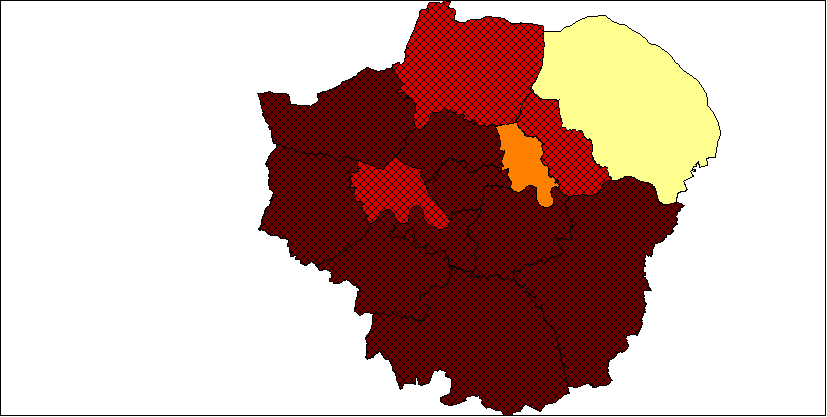